Муниципальное  бюджетное  дошкольное образовательное учреждение «Детский сад №11 г.Калининска Саратовской области»
Занятие по познавательному развитию 
в младшей группе
 «В гости к Весне»
                                      

Воспитатель высшей                                           квалификационной категории:                                           Литвин Светлана Фёдоровна
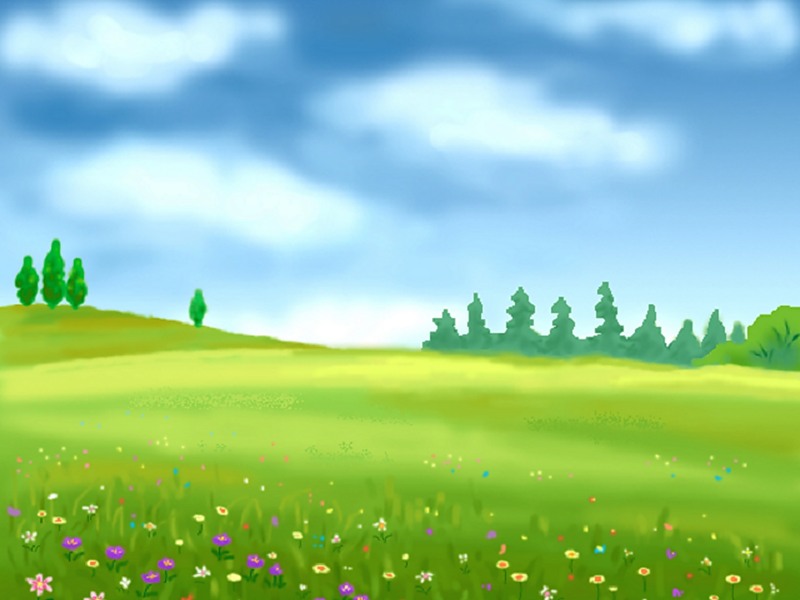 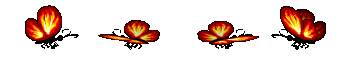 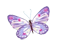 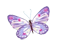 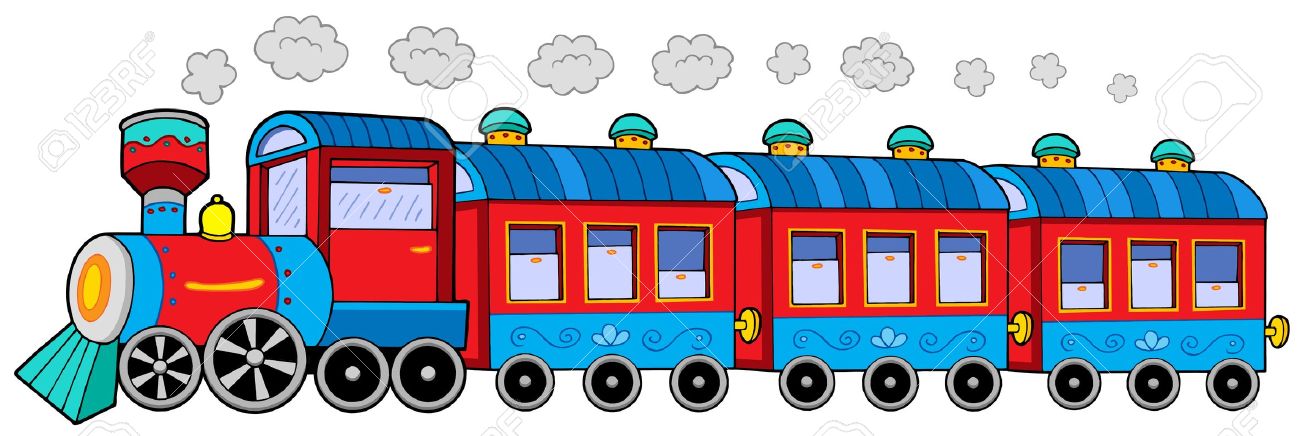 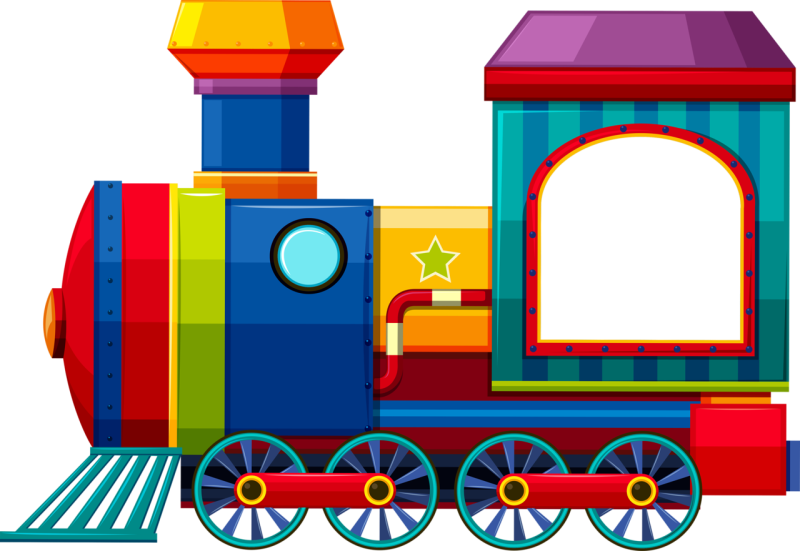 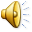 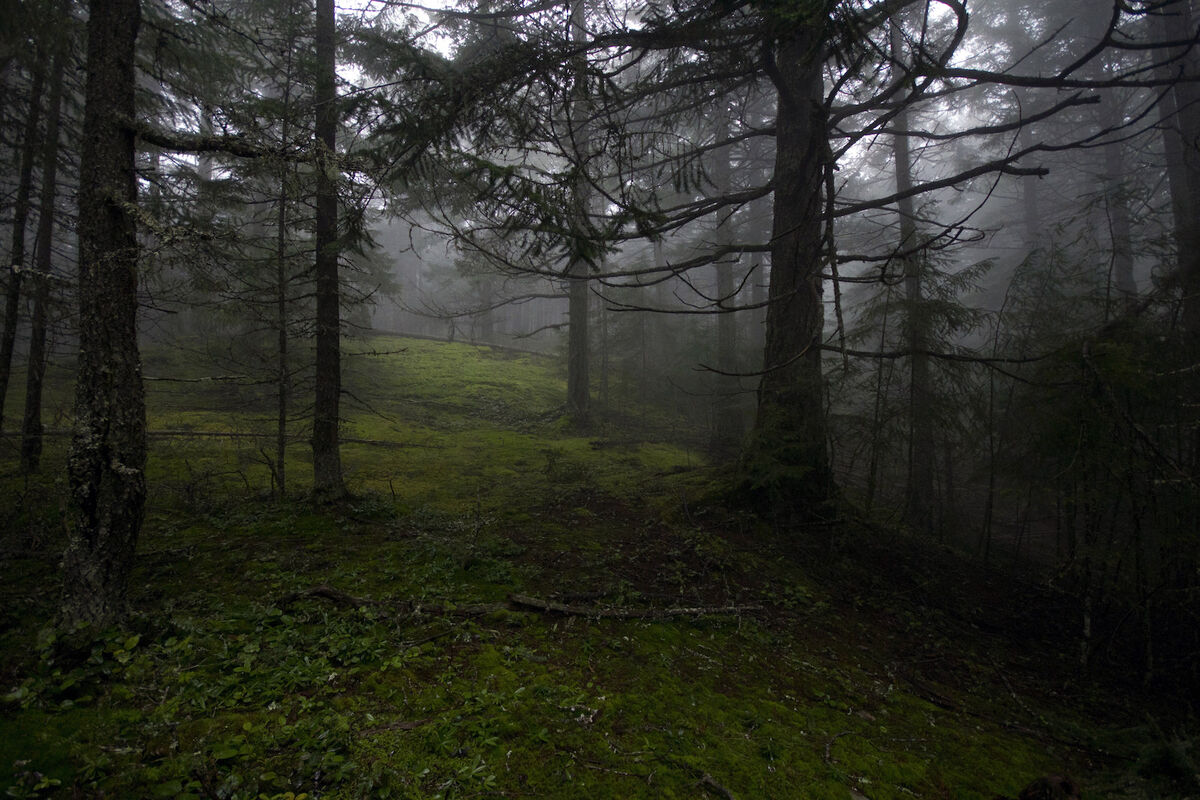 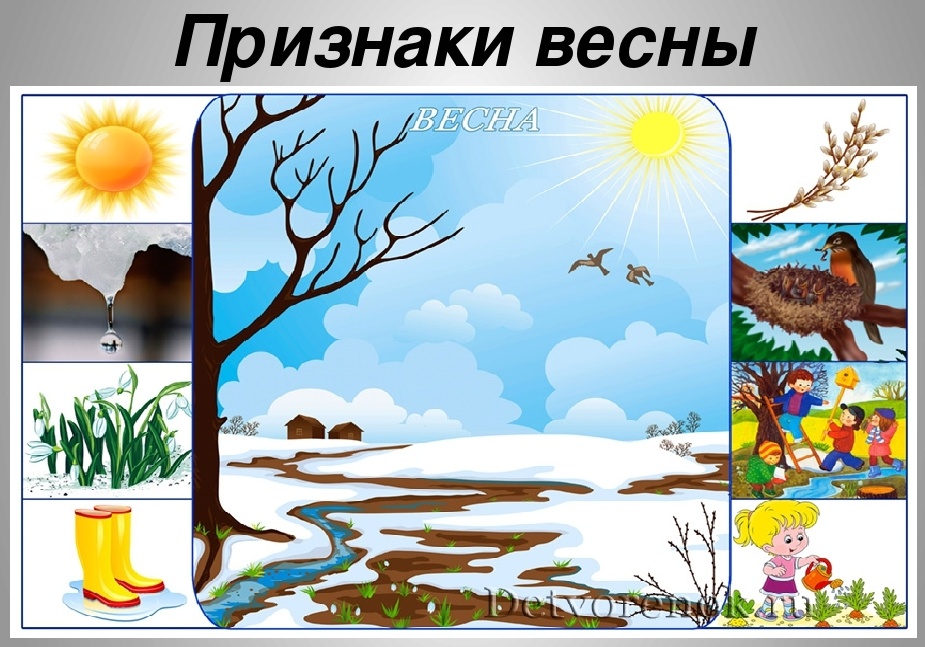 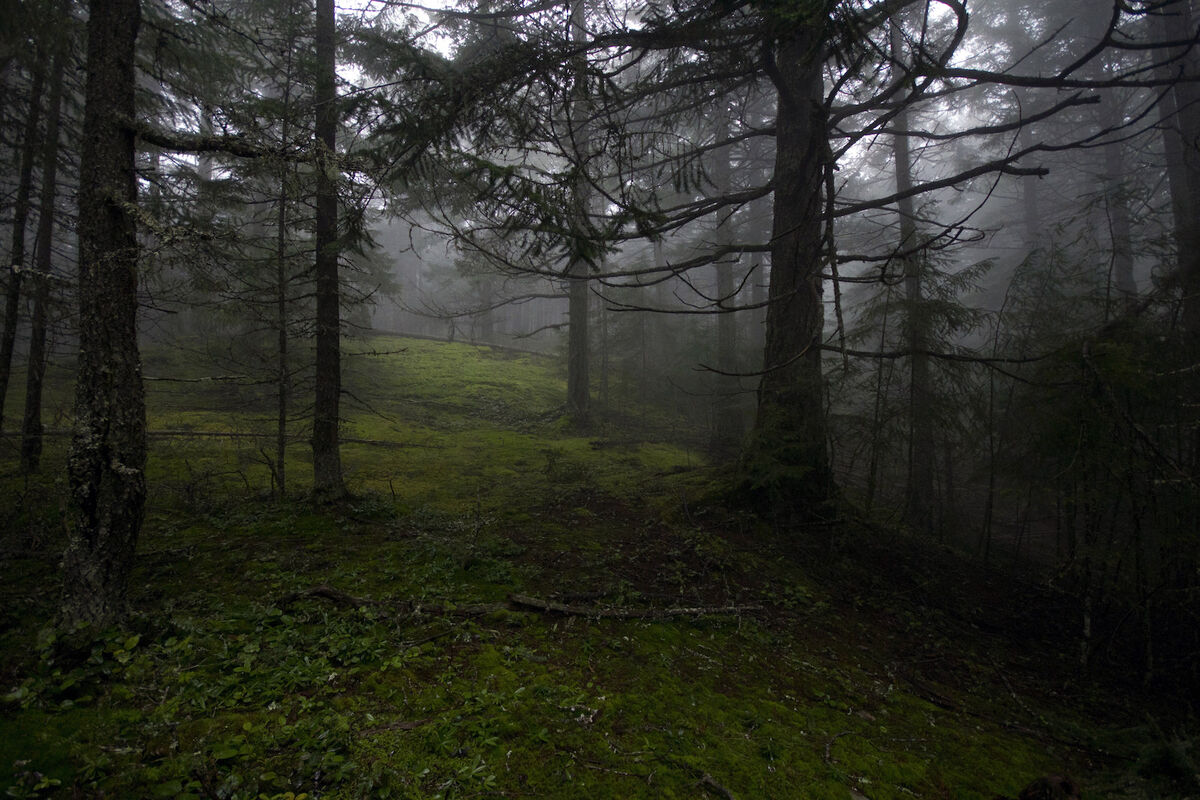 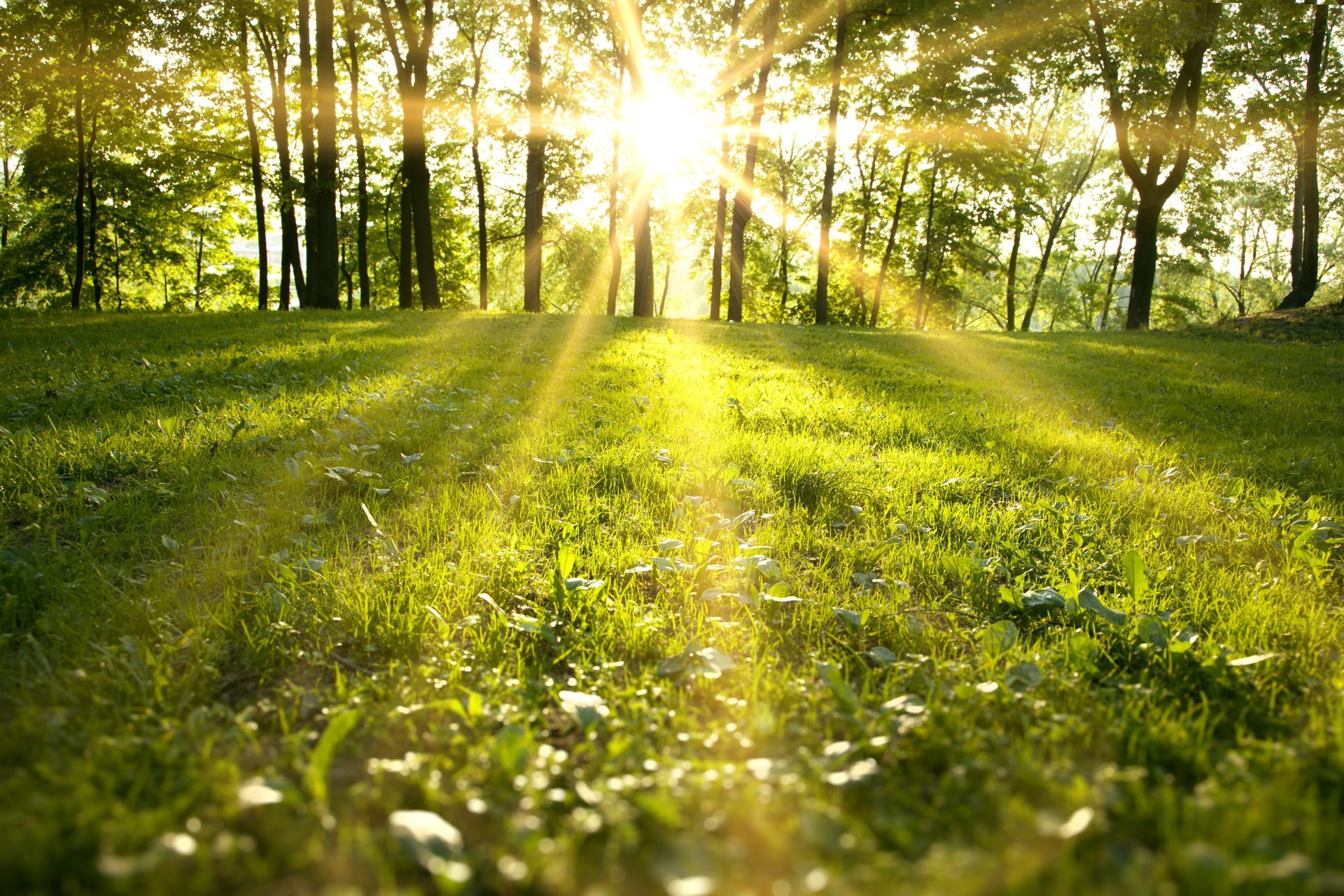 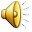 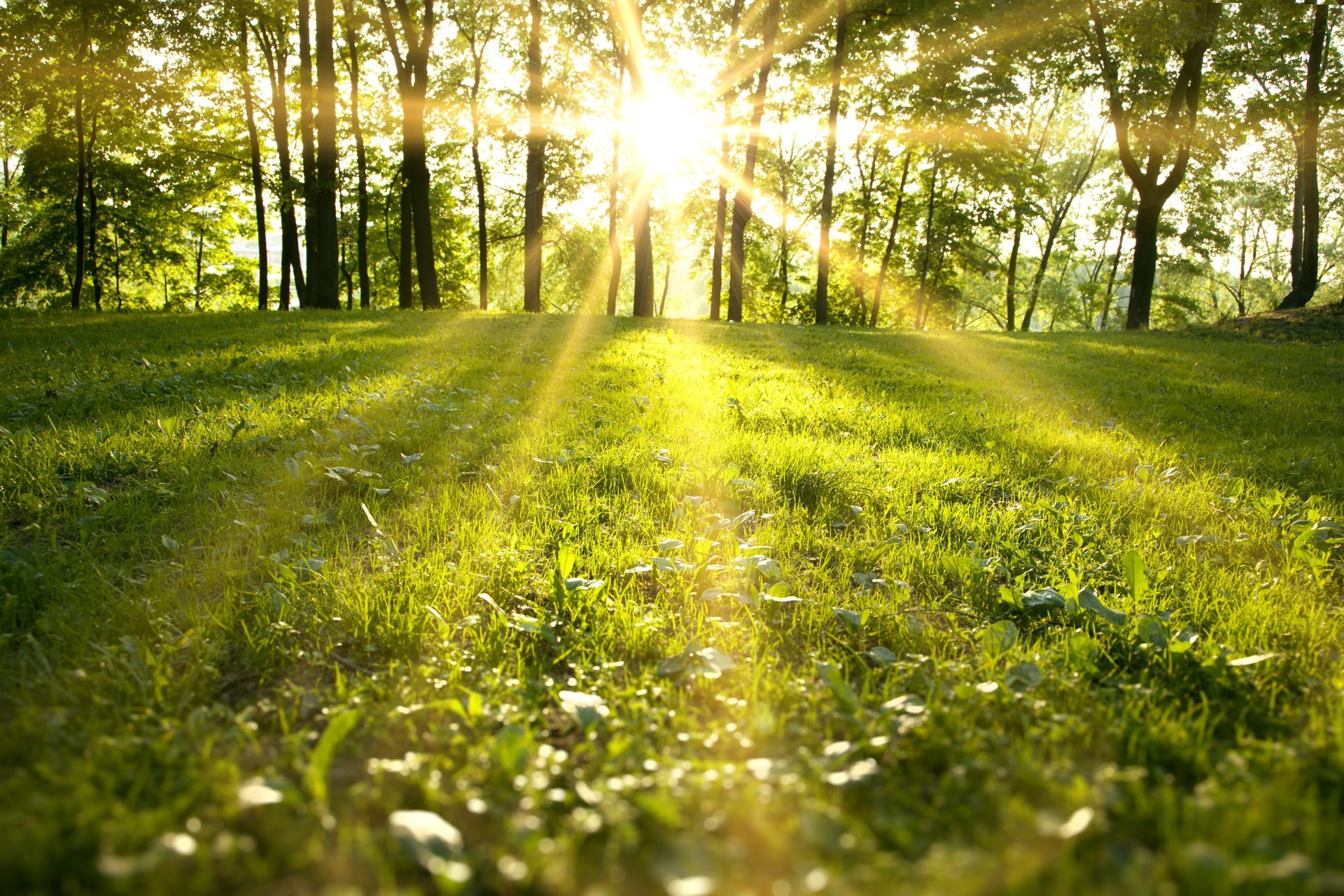 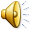 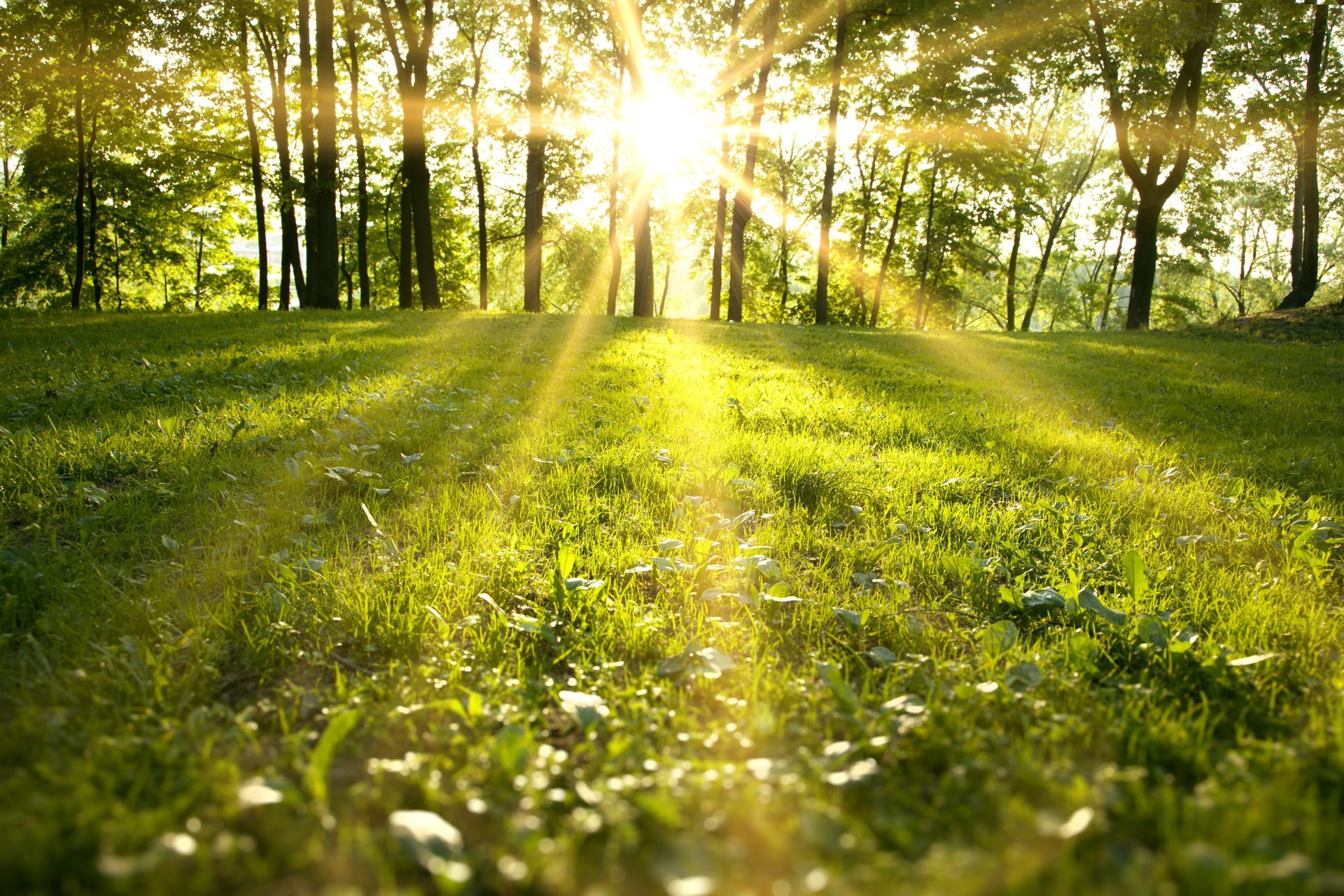 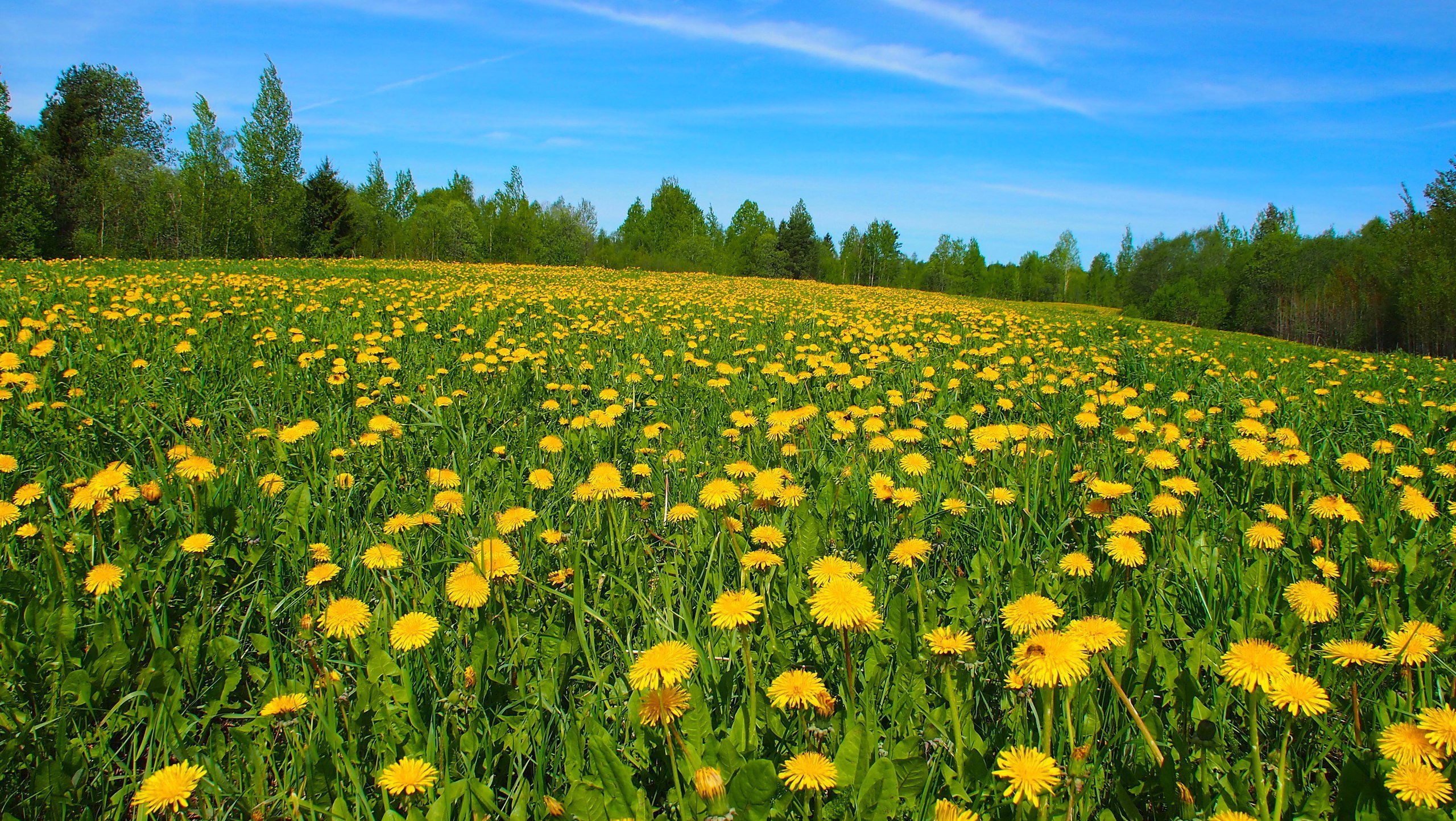 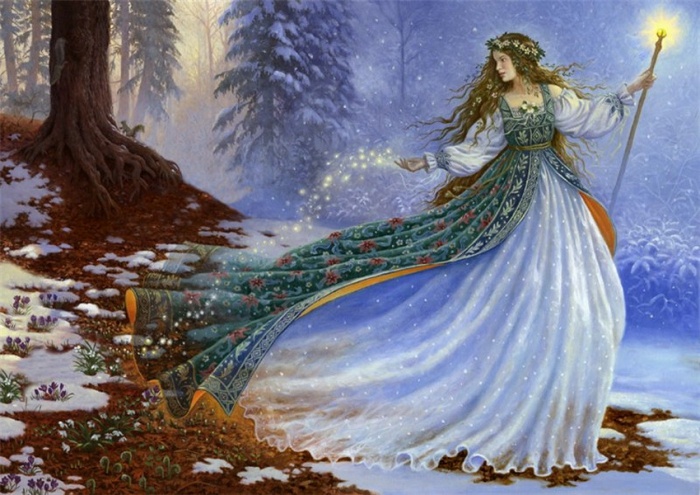 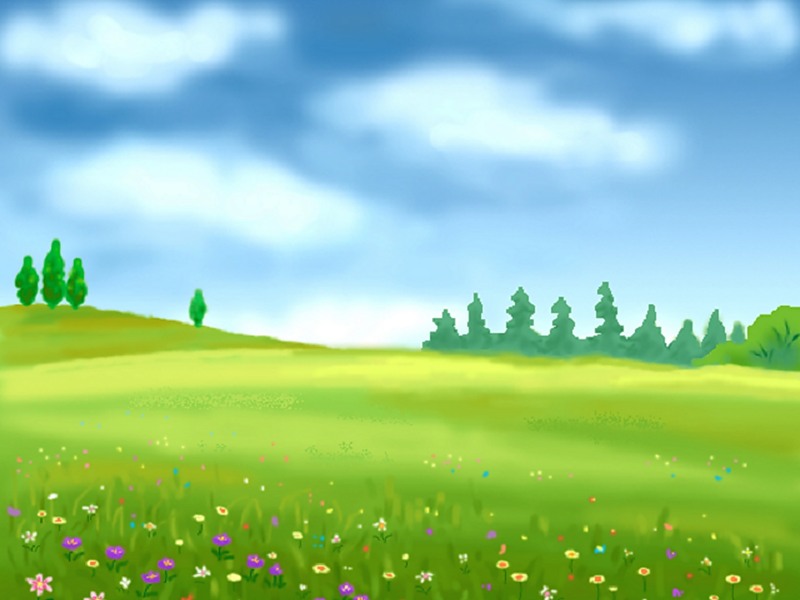 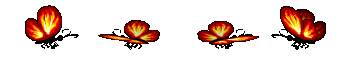 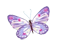 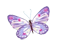 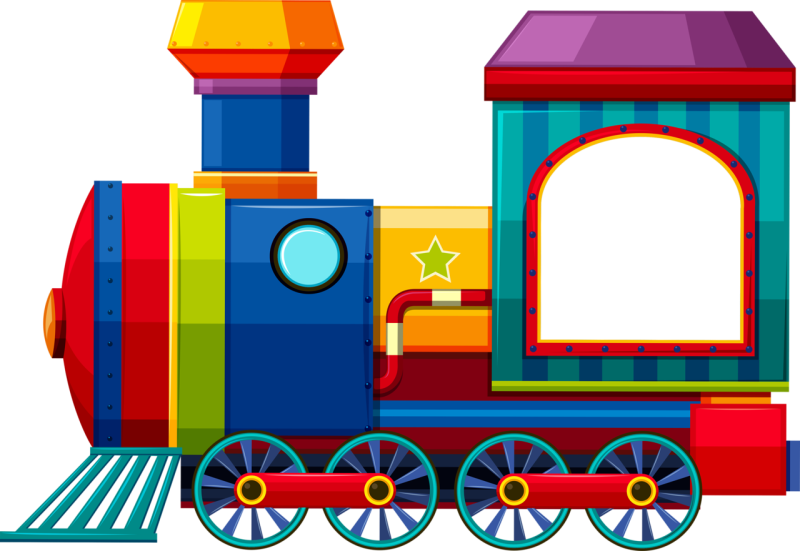 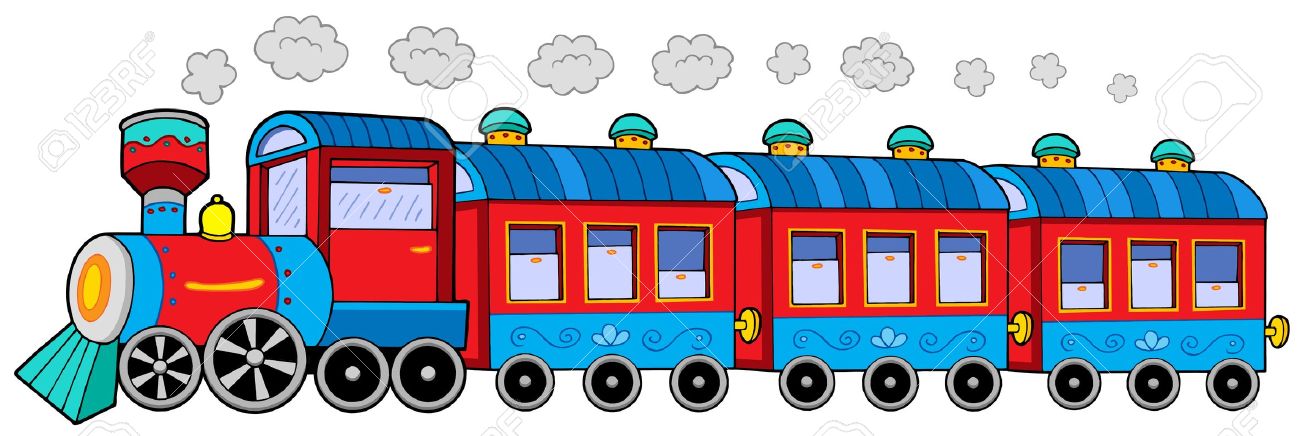 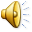